Status of ICR
Paul Derwent
Friday Meeting
19 October 2017
Independent Cost Review
Kicked off week of October 2
Michael Fenn (DOE/PM) is lead (4 other members)
Adam Bihary (DOE/FSO) is Point of Contact between review and project teams
Paul Derwent is project POC

List of documents requested to be available at the start

Created a web site dedicated to ICR documents
Requests for additional documents/information

Conference calls with ICR team in advance of on site review 
Week of Oct 30th
Cost and Schedule development
Risk Development

On site review 4-7 December
Overview presentations 
Drill Downs in agreed upon areas
Closeout report

Final Report February/March time frame
2
Paul Derwent | Status of ICR
10/19/17
3
Paul Derwent | Status of ICR
10/19/17
Proposed Agenda:  On Site Review
4
Paul Derwent | Status of ICR
10/19/17
Identified Drill Down Areas
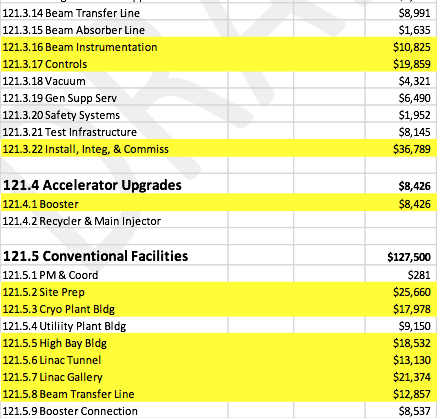 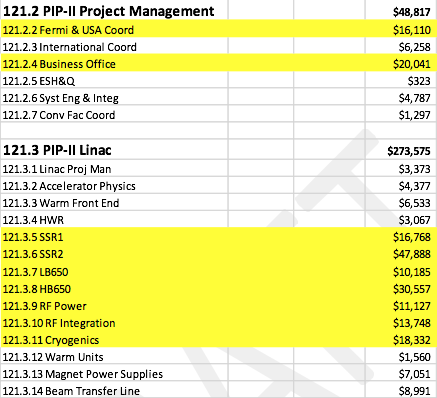 19 L3 areas
5 reviewers , 9 hours
5
Paul Derwent | Status of ICR
10/19/17